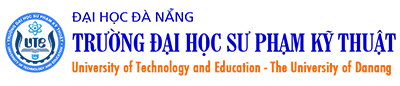 BÀI GIẢNG
HÌNH HỌA
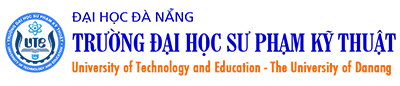 Chương 7
GIAO MẶT PHẲNG – ĐƯỜNG THẲNG – MẶT
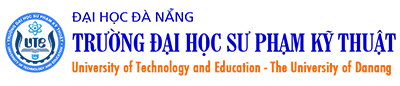 a2
E2
Trong phần này ta chỉ xét trường hợp đặc biệt (một trong hai đối tượng là đối tượng chiếu)
7.1 Giao mặt phẳng và mặt
Ví dụ 1: Tìm giao tuyến của mặt phẳng α(α1) với lăng trụ (a,b,c)
	Giải:
Giao tuyến là một tam giác có các đỉnh là giao của các cạnh của lăng trụ với α
Dễ dàng tìm được giao tuyến ở hình chiếu bằng.
Sử dụng bài toán điểm thuộc đường thẳng tìm giao tuyến trên hình chiếu đứng.
b2
A2
c2
D2
F2
B2
x
C2
C1
α1
c1
F1
A1
a1
E1
B1
D1
Hình 79. Tìm giao tuyến của mặt phẳng và lăng trụ
b1
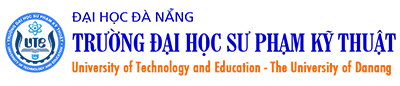 S2
Ví dụ 2: Tìm giao tuyến của mặt phẳng α(α2) với               mặt nón tròn xoay 
Giải:
   - (α) cắt mặt nón theo đường elíp (E) có hình
      chiếu đứng là đoạn A2B2.
   -  A1B1 là trục dài của elíp trên hình chiếu bằng.
   -  Lấy I2 là trung điểm A2B2 Þ  I1 là trung điểm
  của A1B1 . I1 là tâm đối xứng của elíp trên hình
  chiếu bằng.
   - C2 ≡ D2, Tìm C1D1 (bài toán điểm thuộc mặt nón).
     C1 D1 là trục ngắn của elíp (E).
   - Để thuận lợi ta tìm thêm các điểm trung gian khác.
α2
B2
X2
K2
C2≡D2≡
I2
J2
A2
(E2)
x
C1
(E1)
X1
A1
K1
I1
B1
J1
S1
X’1
D1
Hình 80. Tìm giao tuyến của mặt phẳng và nón
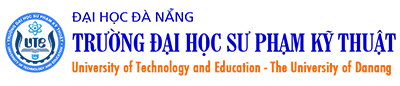 S2
l2
7.2 Giao đường thẳng và mặt
Nguyên tắc: Đã biết trước một hình chiếu của giao điểm, tìm hình chiếu còn lại nhờ bài toán điểm thuộc mặt hoặc điểm thuộc đường thẳng.

Ví dụ 1: Vẽ giao của đường thẳng chiếu bằng l 
          với mặt nón.

Giải:
      - Vì l là đường thẳng chiếu bằng , 
      do đó biết hình chiếu bằng  I1 ≡ K1≡ l1
     - Tìm I2, K2: Bài toán điểm thuộc mặt nón
T2
K2
H2
I2
O2
G2
T’2
x
S1
l1
≡I1≡K1
H1 ≡ G1
O1
Hình 82. Vẽ giao điểm của đường thẳng chiếu l và mặt nón
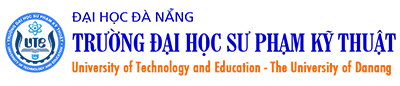 E2
l2
≡ M2 ≡N2
Ví dụ 2: Tìm giao điểm của đường thẳng chiếu đứng l với mặt cầu (O, R)
    
 Giải:
      Giao điểm ở hình chiếu đứng xem như đã biết, trùng với hình chiếu suy biến của đường thẳng l.
	M2 ≡ N2 ≡ l2
	Để tìm hình chiếu bằng, sử dụng bài toán điểm thuộc mặt cầu.
O2
x
N1
O1
E1
M1
Hình 83. Tìm giao điểm của đường thẳng chiếu l với cầu (O, R)
l1
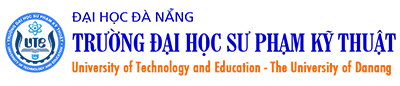 B2
Ví dụ 3: Tìm giao điểm của đường thẳng l với lăng trụ chiếu đứng (ABCD)
Giải:
       Giả thiết lăng trụ đã cho là lăng trụ chiếu đứng,
    do đó ta đã biết trước hình chiếu đứng I2, K2 của
    giao điểm. 
        Tìm I1 K1: Bài toán điểm thuộc đường thẳng :
    I1 , K1 thuộc l1.
I2
C2
K2
A2
l2
x
D2
A1
B1
D1
C1
l1
K1
I1
Hình 84. Vẽ giao điểm đường thẳng l và lăng trụ chiếu đứng
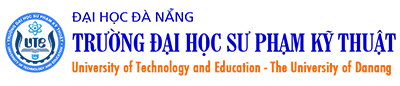 Ví dụ 4: Tìm giao điểm của đường thẳng d với mặt trụ
 chiếu bằng. 

Giải: 
   		Vì trụ chiếu bằng nên giao điểm ở hình chiếu bằng xem như đã biết, nó chính là giao điểm của hình chiếu suy biến của trụ vói đường thẳng d.
		Để tìm hình chiếu còn lại sử dụng bài toán điểm đường thẳng.
d2
K2
I2
I1
K1
d1
Hình 85. Vẽ giao điểm đường thẳng d và trụ chiếu bằng
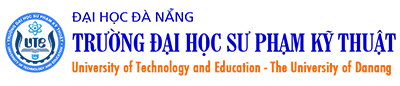 * Chú ý: Một số dạng quỹ tích thường gặp.
- Quỹ tích những điểm cách điểm cho trước một khoảng R. 
 Mặt cầu.
- Quỹ tích những điểm nhìn hai điểm dưới một góc vuông. 
 Mặt cầu có đường kính là hai điểm đó.
- Quỹ tích những điểm cách đường thẳng cho trước một khoảng R. 
 Trụ tròn xoay có trục là đường thẳng cho trước, bán kính R.
- Quỹ tích những đường thẳng song song và cách đường thẳng cho trước một khoảng R. 
 Trụ tròn xoay có trục là đường thẳng cho trước, bán kính R.
- Quỹ tích những đường thẳng đi qua một điểm cố định và nghiêng với mặt phẳng cho trước một góc α.
 Nón tròn xoay có trục vuông góc với mặt phẳng cho trước và góc nghiêng của đường sinh với mặt phẳng cho trước là α.
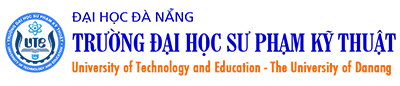 S2
4.3 Giao hai đa diện
Ví dụ 1: Tìm giao của hình chóp với lăng trụ chiếu đứng.
    Giải:
     - Nhận xét:  Lăng trụ xuyên qua hình chóp, do đó 
    giao tuyến có hai đường gấp khúc khép kín. 
     - Hình chiếu đứng của giao tuyến trùng với đáy của 
    hình lăng trụ: 12, 22, 32, 42, 52.
    - Tìm hình chiếu bằng: Giải bài toán điểm thuộc mặt 
   của hình chóp.
    - Để nối và xét thấy khất, ta dùng phương pháp khai 
   triển như sau:
52 ≡5’2
42
E2
D2
F2
22
32 ≡3’2
12=1’2
C2
B2
A2
x
F1
D1
E1
C1
3’1
1’1
A1
S
S
S
S
D
31
1
1’
5’1
11
5’
5
E
Hình 90. Vẽ giao tuyến chóp và lăng trụ
S1
4
51
3’
3
F
41
(-)
2
1
21
D
1’
B1
A
A
C
B
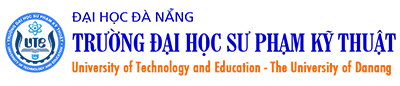 52
Ví dụ 2: Tìm giao của hai lăng trụ trong đó có một 
               lăng trụ là lăng trụ chiếu bằng
4’2
22
E
F
D
E
42
62
(-)
C
12
3’2
4
3
A2
1
B
6
x
32
H2
B2
A
5
2
G2
C2
E2
D2
F2
(-)
4’
3’
C1
C
31≡3’1
41≡4’1
H1
G1
D1
F1
Hình 91. Bảng nối và xét thấy khuất giao tuyến trên hình chiếu đứng
A1
51
21
11
B1
61
E1
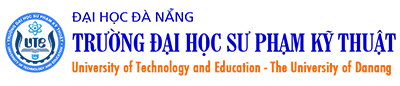 S2
7.4- Giao của đa diện với mặt cong
	    Mỗi một mặt đa diện cắt mặt cong bậc 2 có  thể theo một đường thẳng hoặc đường bậc 2.Vì vậy, giao của đa diện với mặt cong là tổ hợp của các đường thẳng - cong bậc 2.	
      Ví dụ 1: Tìm giao tuyến của lăng trụ chiếu đứng với hình 
     nón tròn xoay được cho trên hình bên. 
      Giải:
  -  Vì lăng trụ đã cho là lăng trụ chiếu đứng, do đó đã biết hình
    chiếu đứng của giao tuyến là các đoạn 1-2-3-4
  -  Tìm hình chiếu bằng giao tuyến : bài toán điểm thuộc mặt nón.
   Bổ xung thêm các điểm  5-6 để vẽ giao tuyến được chính xác. 
  -   Nhận xét: 
       + Mặt (AA’B’B) song song với đáy hình nón, do đó mặt 
    phẳng này cắt mặt nón theo cung tròn 1-2
       + Mặt (BB’C’C) song song với một đường sinh của hình 
  nón, do đó mặt phẳng này cắt mặt nón theo cung parabol: 2-5-3
        + Mặt (AA’C’C) cắt tất cả các đường sinh của hình nón,
    do đó mặt phẳng này cắt mặt nón theo cung elip 3-6-4.
12
A2
B2
22
42
52
62
C2
≡32
C1
B1
A1
x
31
51
61
21
S1
41
11
2’1
6’1
5’1
3’1
Hình 92. Tìm giao của lăng trụ chiếu đứng với nón
B’1
A’1
C’1
S2
S1
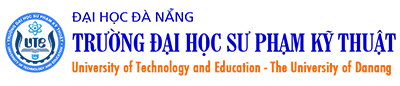 7.5- Giao của hai mặt cong
Ví dụ : Tìm giao của trụ chiếu đứng với nón tròn xoay 
             
Giải:
 -  Giao của trụ chiếu đứng và nón tròn xoay là 
    đường cong ghềnh bậc 4.
 -  Vì trụ chiếu đứng nên ta biết trước hình chiếu 
    đứng của giao tuyến.
 -  Tìm hình chiếu bằng giao tuyến, xét các điểm sau:
    + Điểm 1,4 thuộc đường sinh biên của nón cắt trụ.
    + Điểm 2 là điểm xét giới hạn thấy khuất.
    + Điểm 3 là điểm trên đường sinh thấp nhất.
 -  Để vẽ đường cong ghềnh chính xác hơn có thể tìm
    thêm các điểm 5, 6, ...
12
52
22
42
62
32
x
61
31
21
51
41
11
5’1
2’1
3’1
6’1
Hình 93. Tìm giao của trụ chiếu đứng với nón